Гражданский бюджет  Лабасинского сельского округа исполнение бюджета на декабрь 2020 года
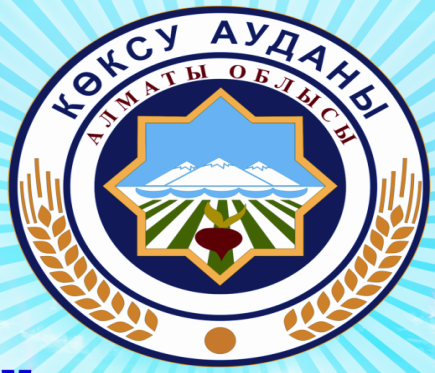 с.Мамбет 2020 г.
Исполнение сельского бюджета за декабрь2020 года
тыс тенге
Удельный вес по сферам сельского бюджета на 2020 год